Belmont High School Building Committee BHSBC
Community Update
October 13, 2017
Agenda
Project Update – Where Are We Going
District Enrollment Update 
Grade Configuration Discussion
Results of Educational Visioning – Both Spring and Fall
Existing High School Conditions
Guiding Principles of Project Design
Design Space Summary
Making Decisions

Questions and Comments
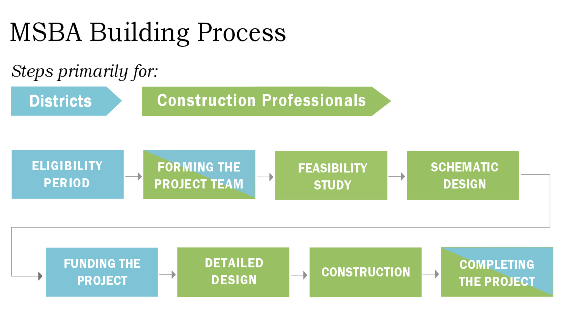 .
February 2016 Start
Completed July 2017
Present Stage
April 2018 Start
Approx 12–15 Months
Approx 24-36 Months
November 2018 
or April 2019
3
BHSBCCOMMUNITY ENGAGEMENT MEETINGS
Friday, October 13th – 1:15 PM, Beech Street Center

Saturday, October 28th – 10:00 AM, Belmont High School

Tuesday, December 12th – 7:00 PM, Belmont High School

January 2018 (date and location to be determined)
Two Lens to View the Work
Operations and Logistical Challenges / Opportunities
Increasing Enrollment and Limited Space

Educational Vision 
What does the Belmont community believe is important in the future teaching and learning of its students
How do we construct a school around those educational values and characteristics
Enrollment – District WideIncrease over 6 Year Period & Projection over the next 2 Year Period
Given the average six year increase is 101 students per year our current projection of 4705 may be exceeded. * September 1 enrollment is an unofficial.
16/17 SY
7
BHSBC/ MSBA:  Grade Configurations
8
Belmont Public SchoolsConfigurations Flow Chart
Decision and Roles on Configuration Options
BOS
BHSBC
Configuration Options
MSBA
School Committee
Belmont Public Schools
Initial Visioning Work with Frank Locker
 in Spring of 2017

Two days of Educator Planning
One day of Educator Visioning
Two days of Community Members, Students and Educator Visioning
Key Words for Education
Educator and Community Workshop participants each identified one word or two-word phrases that best represented their individual thoughts about the future Educational Deliveries.

 Their most commonly cited words are:
 Collaborative
 Authentic inquiry, inquiry-based, inquiry provocative
 Project based learning
 Integrated/interdisciplinary
 Evolving adaptable
 Engagement
KEY WORDS FOR FACILITIESAs closure to the Educator Workshop, participants were asked toidentify one word or a two-word phrase that best represented theirpersonal thoughts about the future facilities.
Community Workshop participants were asked to do the same as a
summation challenge. Their words are:
Their most commonly cited key words are, in order of frequency are:
Elementary School
 Flexible, (space, chairs, teachers, etc)
Middle School
 Flexible, elastic/flexible, flexible spaces
High School
 Flexible, flexibility, flexible spaces, large flexible learning spaces, flexible grouping
 Bright open spaces
 Inspiring
 Flexible
 Fluid/open
 Inspiring
Visioning Session: Phase TwoSeptember 19 & 20, 2017
Feedback from Educators, Students and Community
Expert Presenters
Steve Turckes
K-12 Global Practice Leader
Perkins and Will A
Michael Horn
Reinventing Education
Chief Strategy Officer
David Dockterman
Education Use of  Technology
Harvard School of Education
Visioning Session: Phase TwoSeptember 19 & 20, 2017
Visioning Outcomes
Feedback from Educators, Students and Community
Our design team “Perkins and Will” will incorporate the feedback and data from the recent 2 day session with the Frank Locker spring session findings.
The outcome of these sessions was to produce some initial Guiding Principles for the design team.

The feedback and the guiding principles will be utilized in the drafting of the  Educational Program document that will be submitted to the MSBA.
Visioning Committees Grade Configuration Straw Poll
Visioning Session #1
Spring 2017
Visioning Session #2
Fall 2017
Participants identified preferred grade groupings in the next building:
 Grade 9-12: 0 votes
Grade 8-12: 4 votes
Grade 7-12 school: 26 votes
Abstentions: 3
Participants identified preferred grade groupings in the next building:

 Grade 9-12: 1 votes
Grade 8-12: 4 votes
Grade 7-12: 50 votes
Existing High School Conditions
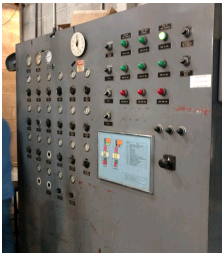 Existing High School Conditions
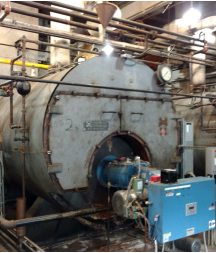 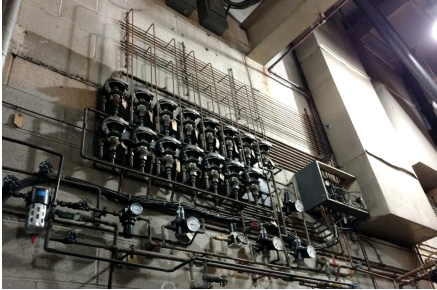 Existing High School Conditions
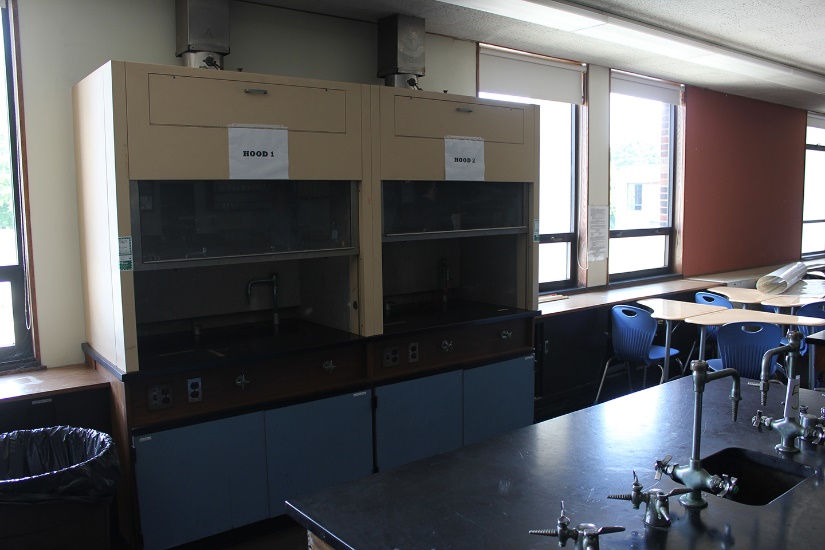 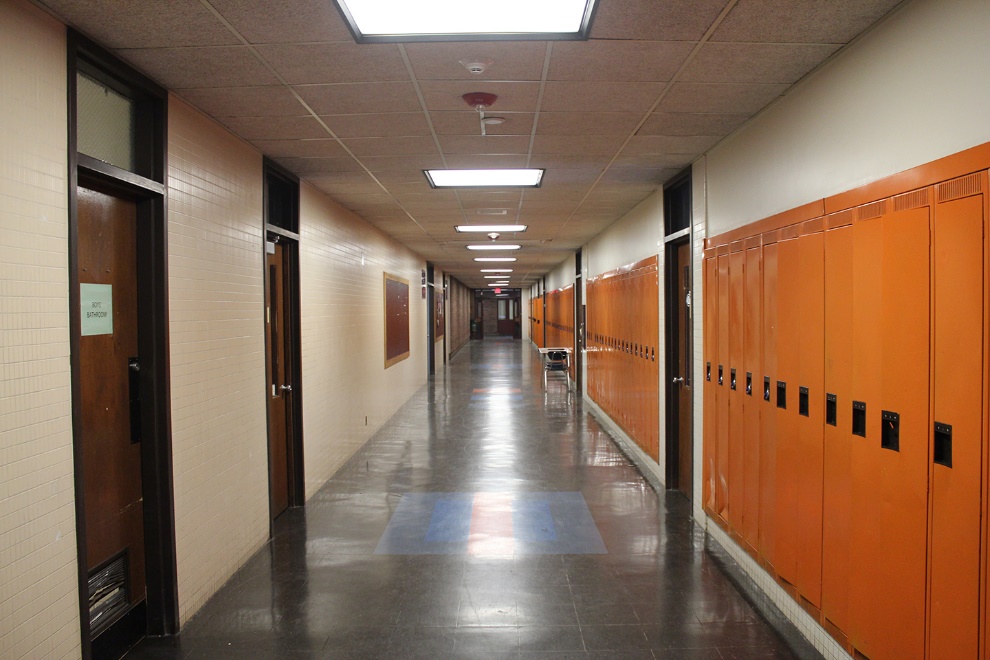 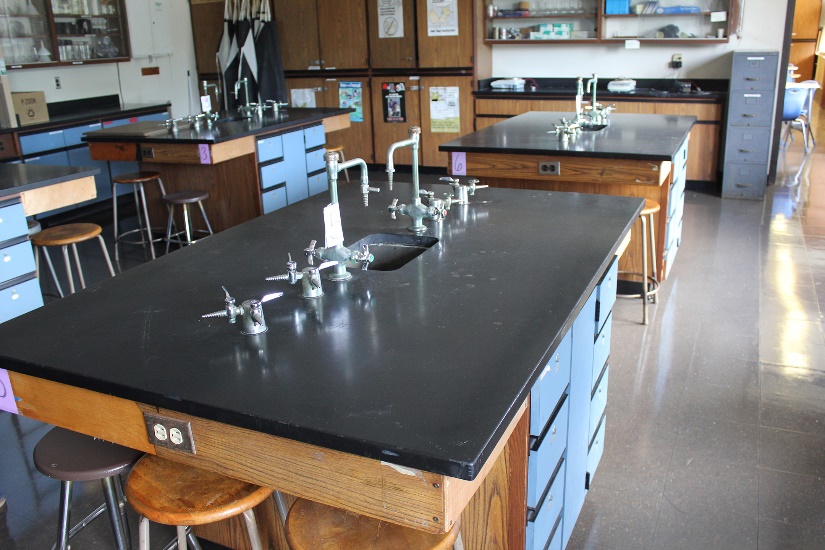 Guiding Principals of Project Design
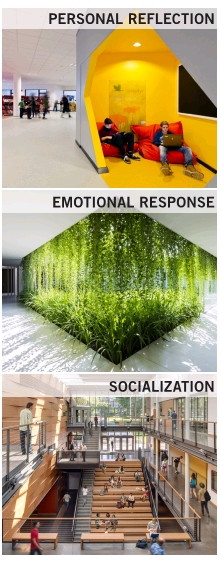 Guiding Principals of Project Design
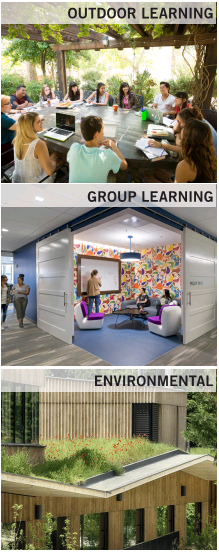 Design Space Summary Estimate
Existing 
255,000 
sf
7-12 
410,000 
sf
8-12 
355,000
sf
9-12
300,000 
sf
Decision Tree
Questions and Comments
Belmont High School Building Committee BHSBC
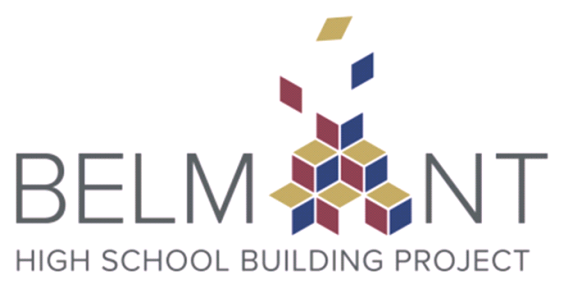